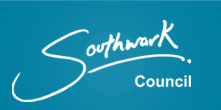 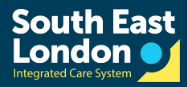 Unpaid Carer Discovery
Research plan
1
Content
Research scope, goals and objectives
Target audience and sample size
Research method and recruitment
Research timeline and deliverables
Key research questions
Adult carers
Young carers
Carer organisation leads/network
Reference: Plan user research for your service - GOV.UK
2
Research scope, goals and objectives
Overall aim
✅Determine how a new or improved digital offer can respond to carer needs, and help unpaid carers across SEL better access and use relevant information, advice and support
✅Conduct a series of user research activities to uncover the needs of unpaid carers in SEL, with regards to accessing and using digital services/online resources
✅Provide a landscape mapping of existing support
Research objectives
(measurable actions)
✅Unpaid carers in SEL, including adult and young carers of different characteristics
✅Carer organisations in SEL, who provides support to unpaid carers
✅Carers experience relate to accessing and using digital service and online resources

❌ (Not in scope) General carer challenges that are not possible to resolve within this project. For example, improve mental health support. If this comes up as a key need from carers, we will note down and refer it to other responsible teams.
Scope
3
Target audience
Individuals caring for people, outside of being formally employed as a carer. We would like to research with carers from a diverse background to understand various experiences, and networks and organisations that support them. Please refer to the sample slide for more details.
Who
Desired format and sample size
All boroughs involved
33
Adult carers
10
Young
carers
1:1 interviews
Carer sub-types
Reasons for providing care to someone
Local carer’s events
2
events
Different age groups
Different type of support
Inclusive research
Digital maturity
English as a second language
Culture preference
Protected characteristics
Meeting carers support networks
5
VCS
3
Other groups
4
Sample size and composition in all involved boroughs
Source of data: Unpaid care, England and Wales: Census 2021
5
5
5
Research method and recruitment approach
1:1 interview
Carers local events
Survey
Workshop
6
1:1 interviews are compensated with £20/person in the format of a shopping voucher or charity donation
Overall project timeline for reference
2. Define needs
3. Design solution
Discover experience
4. Deliver Final report
Design VCH and prototype
Kick off
Carer needs synthesise
Research plan
Unpaid carer research and engagement
Carer testing
User recruitment
Doc review
Carer needs prioritise
Refinement  designs
Market/best practice research
Arrange meetings
Road maps and final report
Holistic service/support mapping
Kick-off
Show & Tell 1
Borough leads engagement
Final
S&T
Handover
Co- design workshops
S&T 2
Refinement workshop
Recruitment
Research
Research timeline and deliverables
Analysis
Continuous recruitment
User research (1:1 interview) - unpaid carers
Research plan and interview guide
Carer orgs/groups
Attend local carer’s events
Synthesise, insights and artefacts drafting
Survey distribution
Survey design
Holistic service/support mapping/synthesising
8
Interview guides for review
9
Adult carer
Young carer
Carer organisation leads
Key research questions - Adult carer (1/2)
Intro
Who you are
Why are you caring for someone? How many hours roughly do you care for someone per week?
How long have you been caring for them? When did you start to think of yourself as a carer?
If you were a carer from a young age, how did you find the transition from a young carer to an adult carer? 

Awareness of digital support and online resources (advice, information)
Have you searched for support online? What made you want to look for support and advice online?
How often do you look for support or information online? 
If not, or use the internet not very much, how do you find the information you need for you and for the person you care for?
What do you type in or look for when you are looking online for carer information? What do you think you or other unpaid carers google the most? (think about the last 3-5 times you searched for something)
How did you know about the services you’ve searched for? Did someone help you or tell you about online support? 
What do you use to look things up (mobile device, computer, etc.)? 
How happy are you with online services that support you as a carer? (1-10)
How happy are you with general services that support you as a carer? (1-10)

Experience with searching online resources and using digital services
Was the information you found helpful? Is it up to date?
What sections of the council website or other carers website you normally go to? (The adult carer section?)
How you these websites compare to others you use? Are they easy to use/move around? 
What websites do you trust for information about caring?
45 mins virtual or face to face interview
10
Adult carer
Young carer
Carer organisation leads
Key research questions - Adult carer (2/2)
Needs and pain points with accessing advice, information and support online
How well do the services or resources help you take care of yourself? 
How well do the services or resources support you help you care better?
What has not worked well when you’ve tried to access information or services online (eg. information not up to date, unclear language, unclear who it is for?) Think about an instance where it didn’t work well, what happened?
Have you been able to use, or would want to use, a website or online resource to connect with other carers like yourself?

Improvements:
How can we better support you as an unpaid carer and the person you care for, in a digital way?
How can we better support you outside of your identity as a carer?
What would make it easier for you to access information or advice online? 
How can we make that digital offer most effective, for people like you?
How would you want to be able to provide feedback to continually improve the service?
11
Adult carer
Young carer
Carer organisation leads
Key research questions - Young carer (1/2)
Intro
Who you are
Why are you caring for someone? How many hours roughly do you care for someone per week?
How long have you been caring for them? When did you start to think of yourself as a carer? 

Awareness of digital support and online resources (advice, information)
Have you searched for support online? What made you want to look for support and advice online?
How often do you look for support or information online? 
What do you type in or look for when you are looking online for carer information? What do you think you or other unpaid carers google the most? (think about the last 3-5 times you searched for something)
How did you know about the services you’ve searched for? Did someone help you or tell you about online support? 
What do you use to look things up (mobile device, computer, etc.)? 
How happy are you with online services that support you as a carer? (1-10)
How happy are you with general services that support you as a carer? (1-10)

Experience with searching online resources and using digital services
Was the information you found helpful? Is it up to date?
Do you only look at young carer sections of these sites or also at the adult carer sections? Is there info in the adult carer sections that you think is helpful?
How you these websites compare to others you use? Are they easy to use/move around? 
What websites do you trust for information about caring?
45 mins virtual or face to face interview
Questions marked red are young carer specific questions
12
Adult carer
Young carer
Carer organisation leads
Key research questions - Young carer (1/2)
Needs and pain points with accessing advice, information and support online
How well do the services or resources help you take care of yourself? 
How well do the services or resources support you help you care better?
Do they help you with things that you might be too young to help out with (like driving someone somewhere or pick up prescriptions)?
Do you have access to the devices you need to use these websites or services (like a phone or tablet)?
What has not worked well when you’ve tried to access information or services online (eg. information not up to date, unclear language, unclear who it is for?) Think about an instance where it didn’t work well, what happened?
Have you been able to use, or would want to use, a website or online resource to connect with other carers like yourself?

Improvements:
How can we better support you as an unpaid carer and the person you care for, in a digital way?
How can we better support you outside of your identity as a carer, and help you grow as a young person?
What would make it easier for you to access information or advice online? 
How can we make that digital offer most effective, for people like you?
How would you want to be able to provide feedback to continually improve the service?
Questions marked red are young carer specific questions
13
Adult carer
Young carer
Carer organisation leads
Key questions - carer organisation leads
Intro:
Does the organisation have a particular focus (ie. in the individuals it provides services or select services)?

Digital Support:
What is the current digital offer? 
Does the organisation have any plans to bolster their digital services? Specific areas or tools they’re looking to offer in the future?
Does the network or organisation offer any online tools (eg. an online directory, online meetings, or virtual forums for carers to connect)?
Does the organisation collaborate with other organisations in the area or have a joint digital offer?
What are the services or challenges that unpaid carers facing can be solved/supported digitally?
Does the organisation have any ideas as to what carers are looking for in a digital service?

Carers’ access
How does the organisation promote itself? Are there campaigns or outreach measures taken? 
How do carers come to learn about the service? 

Carers’ experience and usability
Has the organisation received any feedback for carers regarding their digital offering or services? 
How does the organisation feel is the general usability or effectiveness of their digital services? 
Are there particular digital offerings that are well used or under used? 
Are there any key learnings around implementing a digital service? 

Benefits and challenges
Are there any insights into the benefits of specific services relatively to the cost of the service? 
What are the key challenges and blockers to offering a digital service?
30-45 mins virtual interview
14
[Speaker Notes: Purpose:
Understanding the online tools of the organisation
How the organisation or network promotes itself
Is the organisation or network linked into to the council website or other online directories 
How carers have responded or taken up some digital tools (if any)]